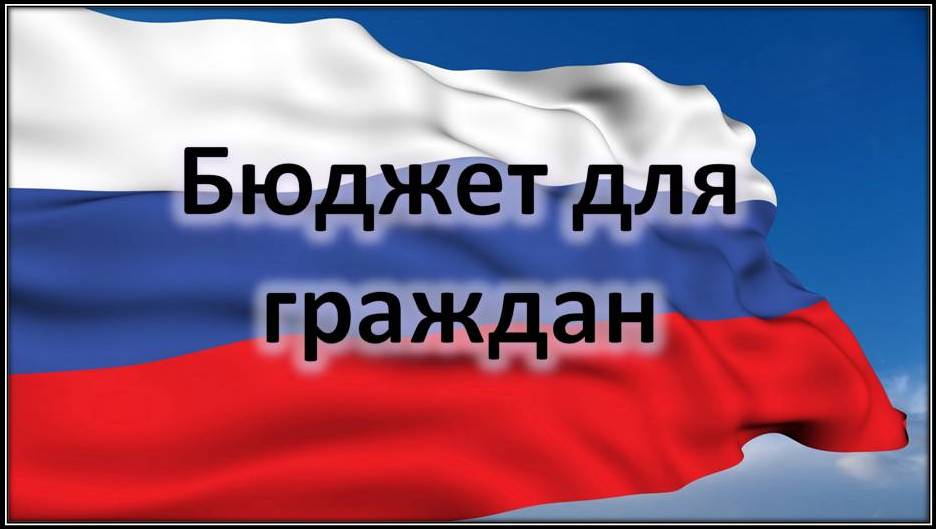 Отчет об исполнении  бюджета 
Ореховского сельского поселения Дальнереченского муниципального района 
за 2024 год
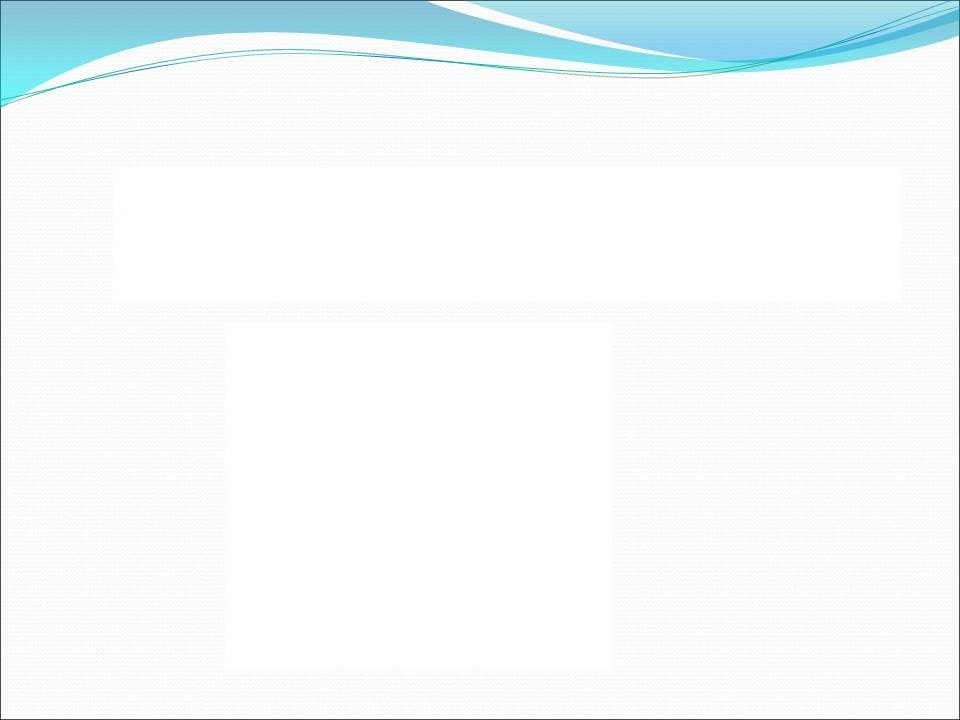 Уважаемые жители Ореховского сельского поселения!
Представляем Вашему вниманию Отчет об исполнении  бюджета Ореховского сельского поселения Дальнереченского муниципального  района за 2024 год.
        Бюджет для граждан нацелен на получение обратной связи от жителей поселения, которых волнуют проблемы муниципальных финансов. Надеемся, что представление бюджета в понятной для жителей форме повысит уровень общественного участия граждан в бюджетном процессе.
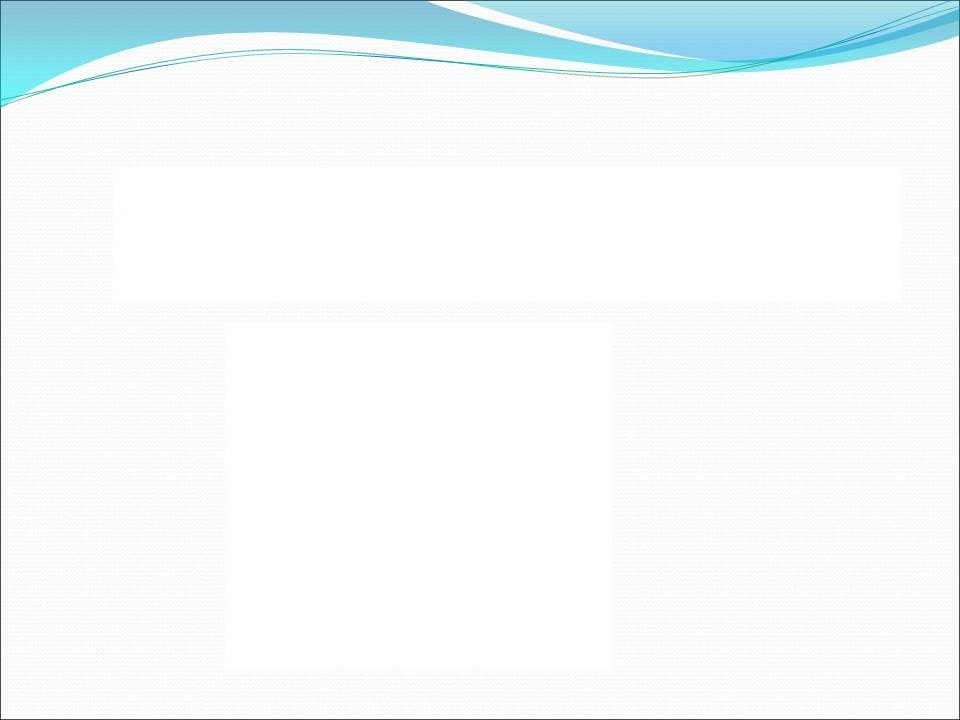 ОСНОВНЫЕ ПАРАМЕТРЫ ИСПОЛНЕНИЯ  БЮДЖЕТА ОРЕХОВСКОГО СЕЛЬСКОГО ПОСЕЛЕНИЯ ЗА 2024 ГОД (ТЫС.РУБ.)
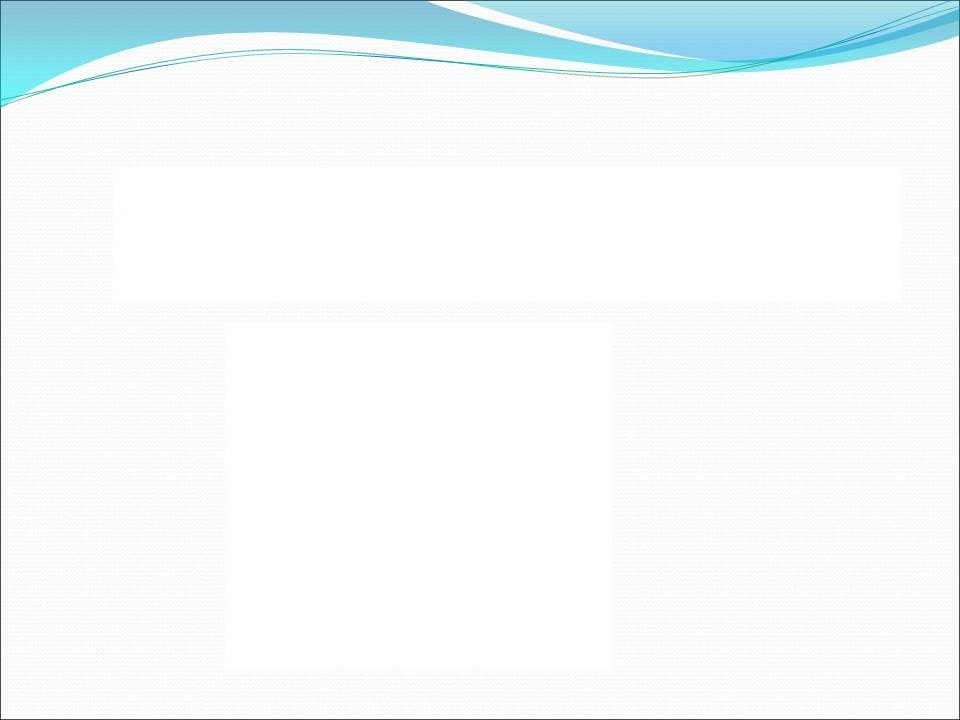 ИСПОЛНЕНИЕ БЮДЖЕТА ОРЕХОВСКОГО СЕЛЬСКОГО ПОСЕЛЕНИЯ ЗА 2024 ГОД ПО ДОХОДАМ (ТЫС.РУБ.)
СТРУКТУРА И ОБЪЕМ НАЛОГОВЫХ И НЕНАЛОГОВЫХ ДОХОДОВ БЮДЖЕТА ОРЕХОВСКОГО СЕЛЬСКОГО ПОСЕЛЕНИЯ ЗА 2024 ГОД (ТЫС.РУБ.)
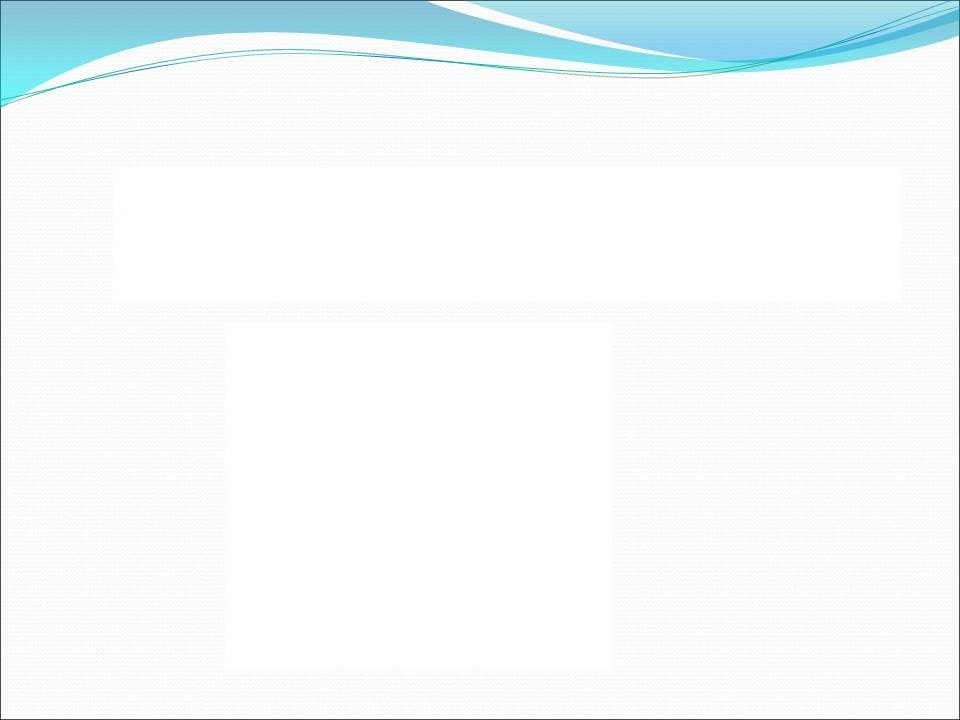 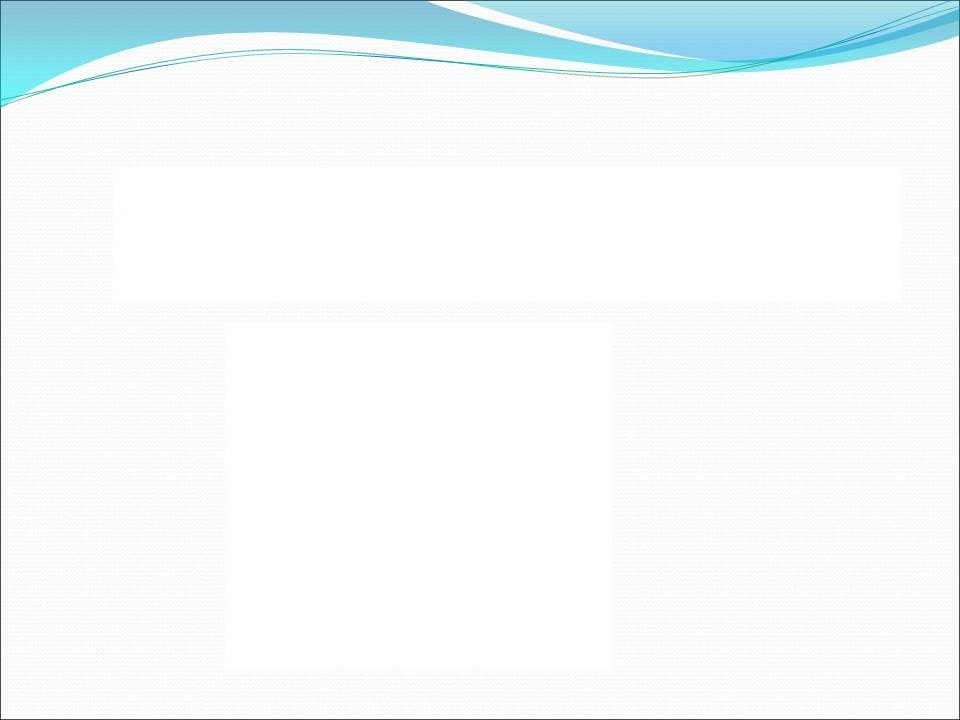 СТРУКТУРА И ОБЪЕМ РАСХОДОВ БЮДЖЕТА ОРЕХОВСКОГО СЕЛЬСКОГО ПОСЕЛЕНИЯ ЗА 2024 (ТЫС.РУБ.)
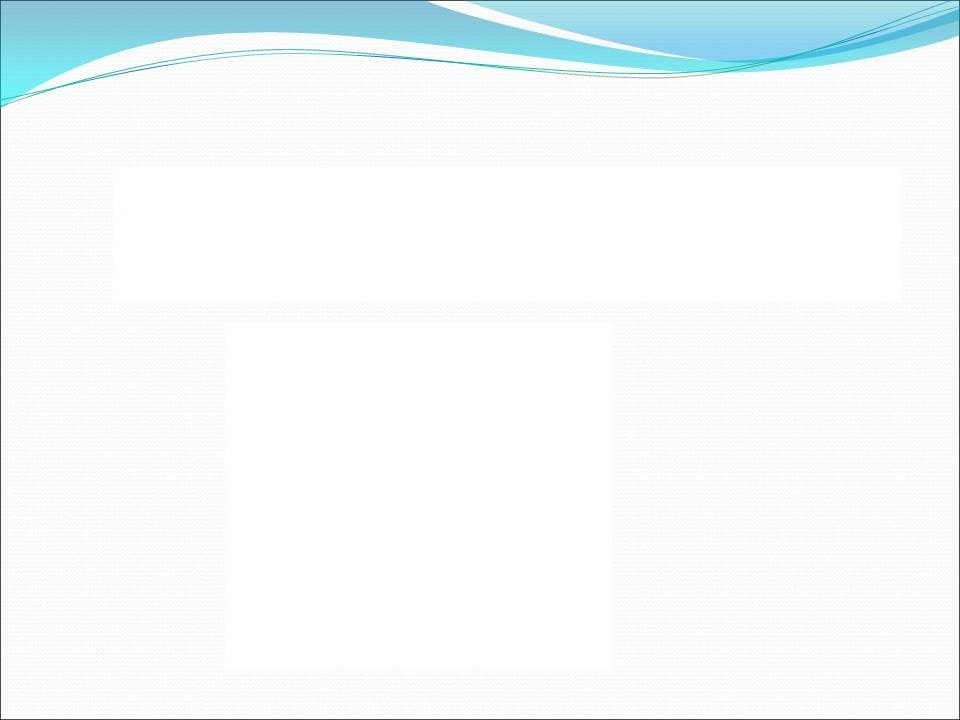 РАСХОДЫ БЮДЖЕТА ПОСЕЛЕНИЯ В РАМКАХ МУНИЦИПАЛЬНЫХ ПРОГРАММ ЗА 2024 ГОД (тыс. руб.)
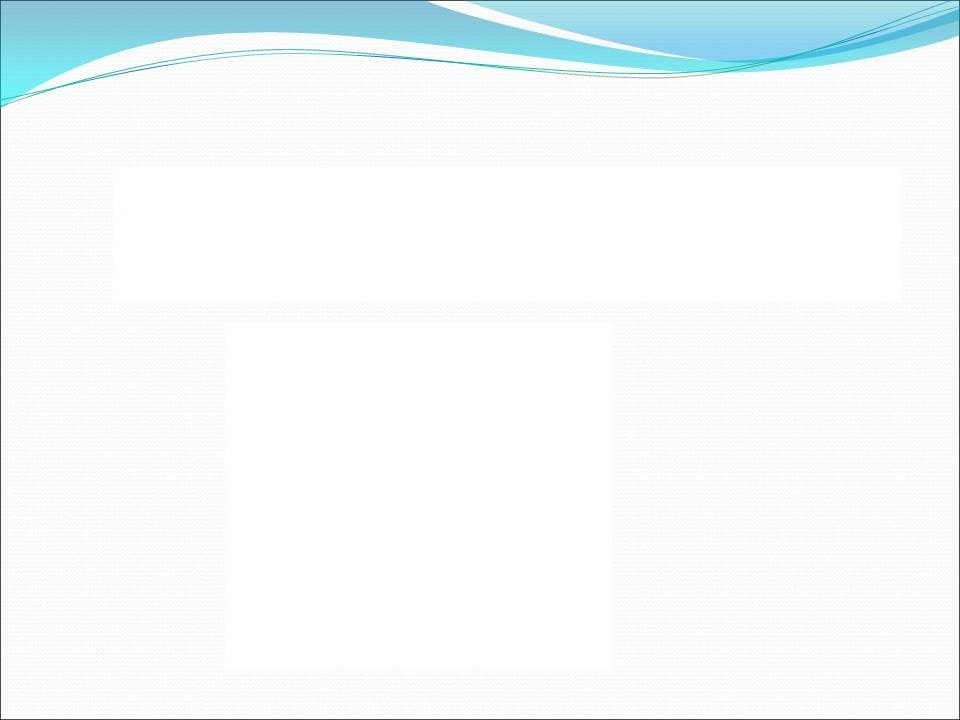 РАСХОДЫ БЮДЖЕТА ПОСЕЛЕНИЯ В РАМКАХ МУНИЦИПАЛЬНОЙ ПРОГРАММЫ  «Развитие  и сохранение культуры на территории Ореховского сельского поселения на 2023-2026 годы» (тыс. руб.)
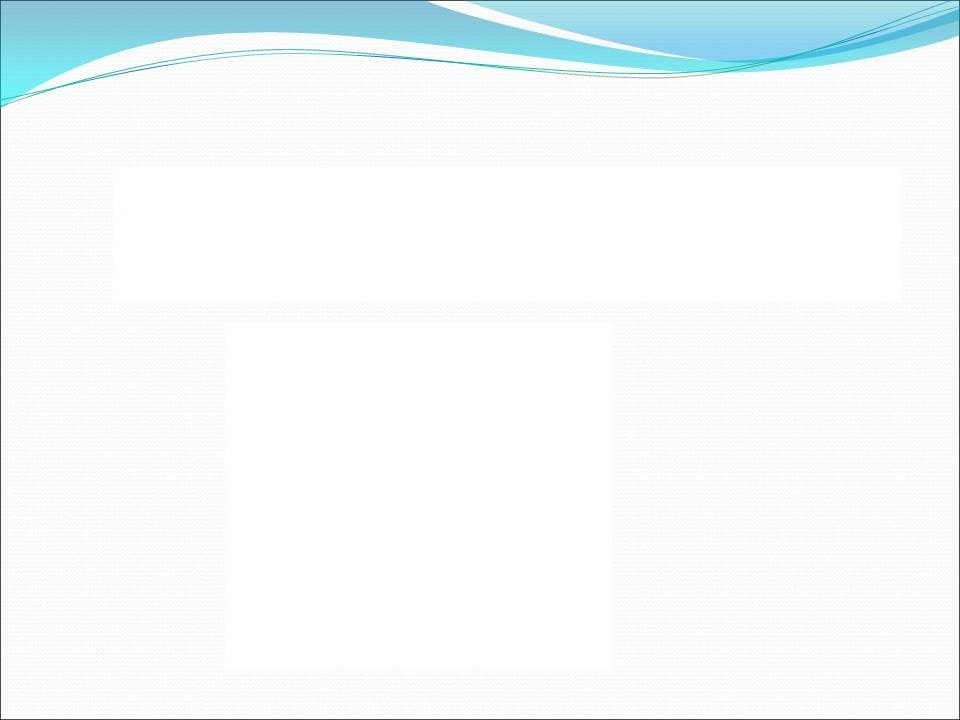 РАСХОДЫ БЮДЖЕТА ПОСЕЛЕНИЯ В РАМКАХ МУНИЦИПАЛЬНОЙ ПРОГРАММЫ  «Обеспечение пожарной безопасности на территории Ореховского сельского поселения на 2023-2027 годы» (тыс. руб.)
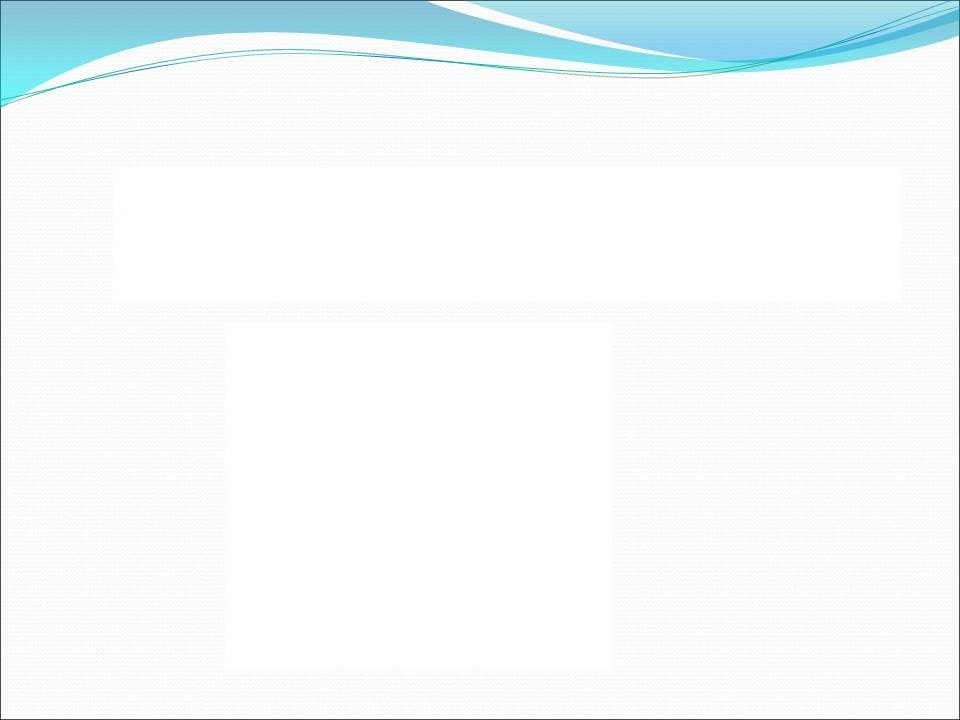 РАСХОДЫ БЮДЖЕТА ПОСЕЛЕНИЯ В РАМКАХ МУНИЦИПАЛЬНОЙ ПРОГРАММЫ  «Благоустройство территории Ореховского сельского поселения на 2023-2025 годы» (тыс. руб.)
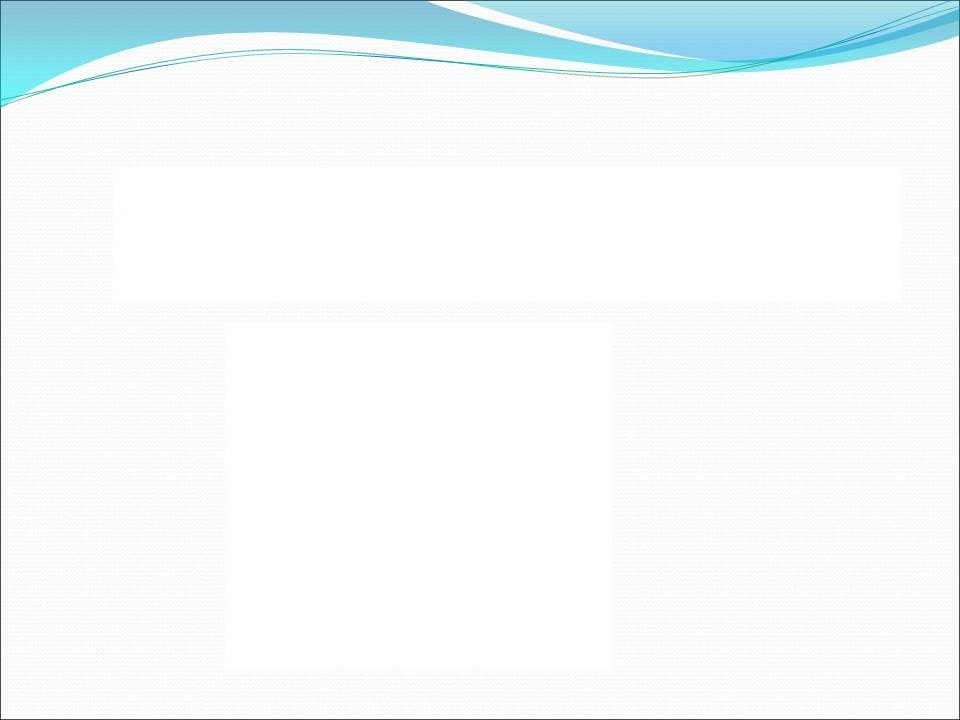 РАСХОДЫ БЮДЖЕТА ПОСЕЛЕНИЯ В РАМКАХ МУНИЦИПАЛЬНОЙ ПРОГРАММЫ  "Управление муниципальным имуществом Ореховского сельского поселения на 2023-2025гг" (тыс. руб.)
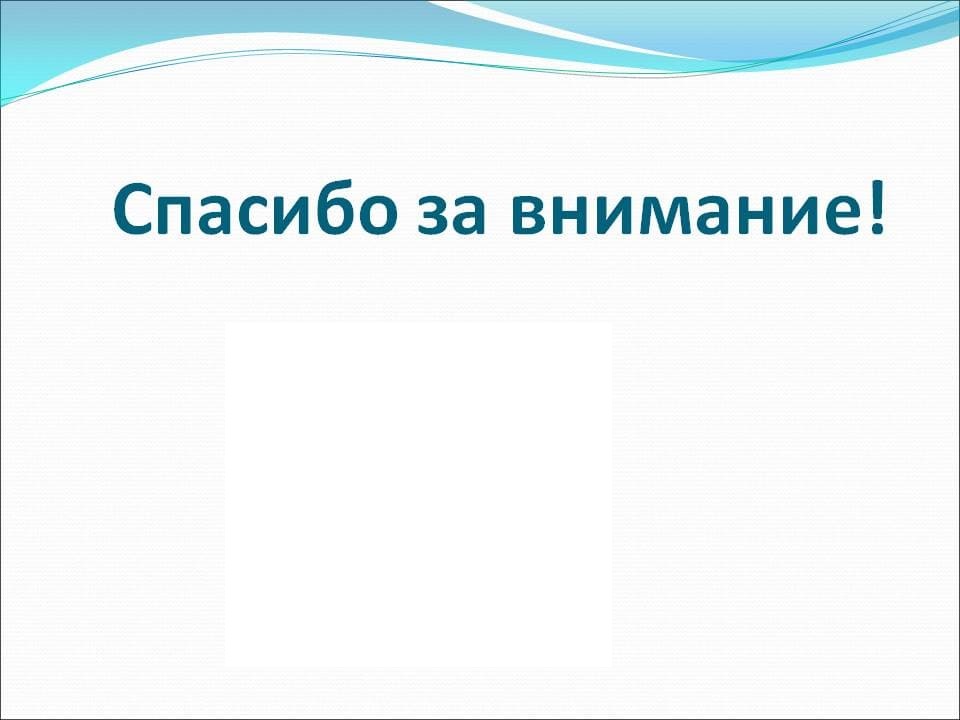 Администрация Ореховского сельского поселения
Телефон: 8 4235663411
E-mail: admor@list.ru